Thursday September 20, 2018
Agenda:  Vocabulary Quizzizz—TODAY
                DCA TOMORROW
Science Starter:  Please complete the food web using the chart below
Learning Target:  
I will identify any areas that I need to study for the DCA on Matter and Energy in an Ecosystem.  (Photosynthesis, Food Chains, Food Webs, and Energy Pyramids)
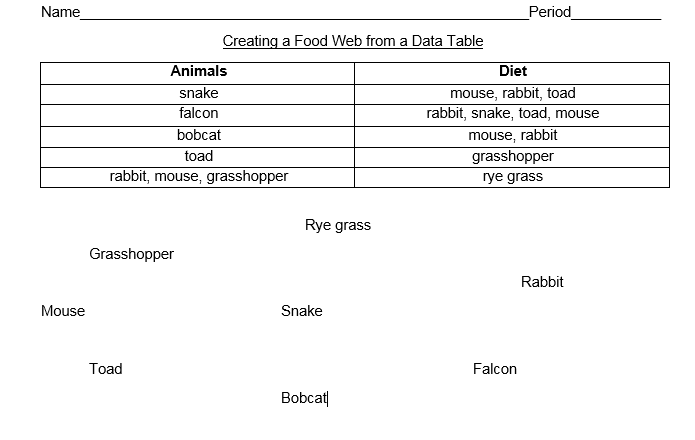 Success Criteria:  
I know how to explain photosynthesis, how a food chain/food web/energy pyramid show the flow of energy in an ecosystem.
1.  Good Things/Rater
2.  All work is due TOMORROW by 3:40
3.  DCA tomorrow over Photosynthesis, Food Chains, Food Webs and Energy Pyramids
4.  Review from yesterday (double check) and Vocabulary Review (Green Foldable)
5.  Quizzizz—Game Code for Vocabulary Quizzizz  
(You may do the quiz until you receive the grade you would like.)

6.  Once you have completed your quizzizz you may work on the food web!
7.  If you have completed  everything then you may work on the Quizzizz Review Code
2
DO the Right Thing Even When No One is Looking
Friday September 21, 2018
Agenda:  Vocabulary Quizzizz—TODAY
                DCA TOMORROW
Science Starter: 1.  Study for your DCA2. Video—Energy Flow in an Ecosystem
Learning Target:  
I will demonstrate mastery on  Matter and Energy in an Ecosystem. (Photosynthesis, Food Chains, Food Webs, and Energy Pyramids)
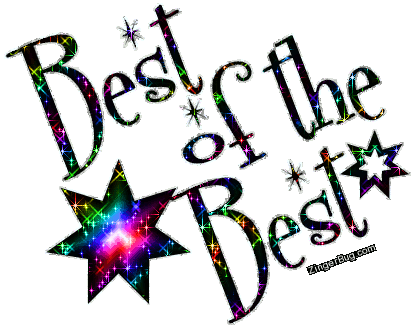 Success Criteria:  
I know how to explain photosynthesis, how a food chain/food web/energy pyramid show the flow of energy in an ecosystem.
1.  Good Things/Rater
2.  All work is due TODAY by 3:40
3.  DCA today over Photosynthesis, Food Chains, Food Webs and Energy Pyramids
4.  Questions
5.  DCA
Take on paper first (Put your name and class period on your test)
Once you have completed the paper copy then you will take the test on the computer.  
Go to Mrs. Hinds Website 
Home page click the eduphoria button  
 Make sure to click score test!!!
6.  Once you have completed your test, then you may work on the food web activity
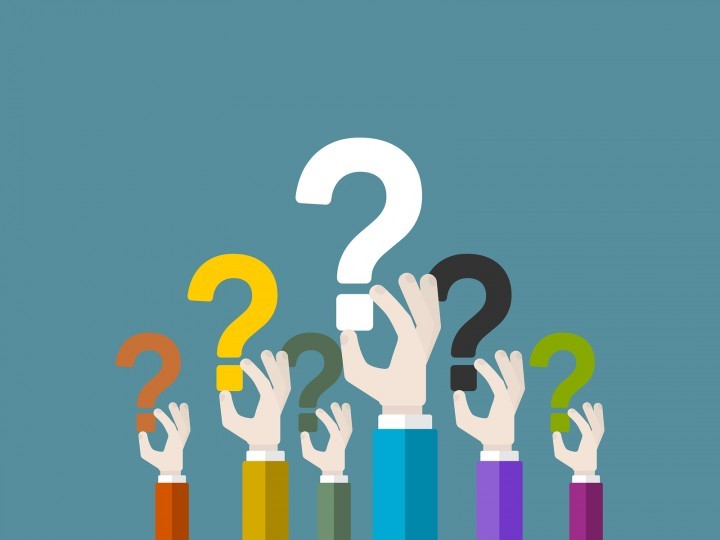 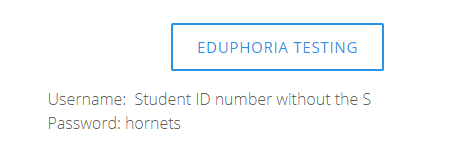 5
DO the Right Thing Even When No One is Looking